Understanding an External Federal Financial Statement Audit
Bryan Nelms, CPA, CISA
Objectives
Introduction
Why is a Financial Statement Required?
Audit Objectives
Audit Process 
Audit Outcomes
Keys to a Successful Audit
Questions?
1
Introduction
Founded in 1985, Kearney & Company, P.C. 
(Kearney) has a 30-year history of proven success
Over 700 staff members
One of the 40 largest Certified Public Accounting (CPA) firms in the United States
5th largest CPA firm supporting the Federal Government
Kearney has provided financial management support to:
Every Cabinet-level Department
24 Chief Financial Officers (CFO) Act agencies
More than 30 major independent agencies
Consistently ranked a “Best Place to Work”
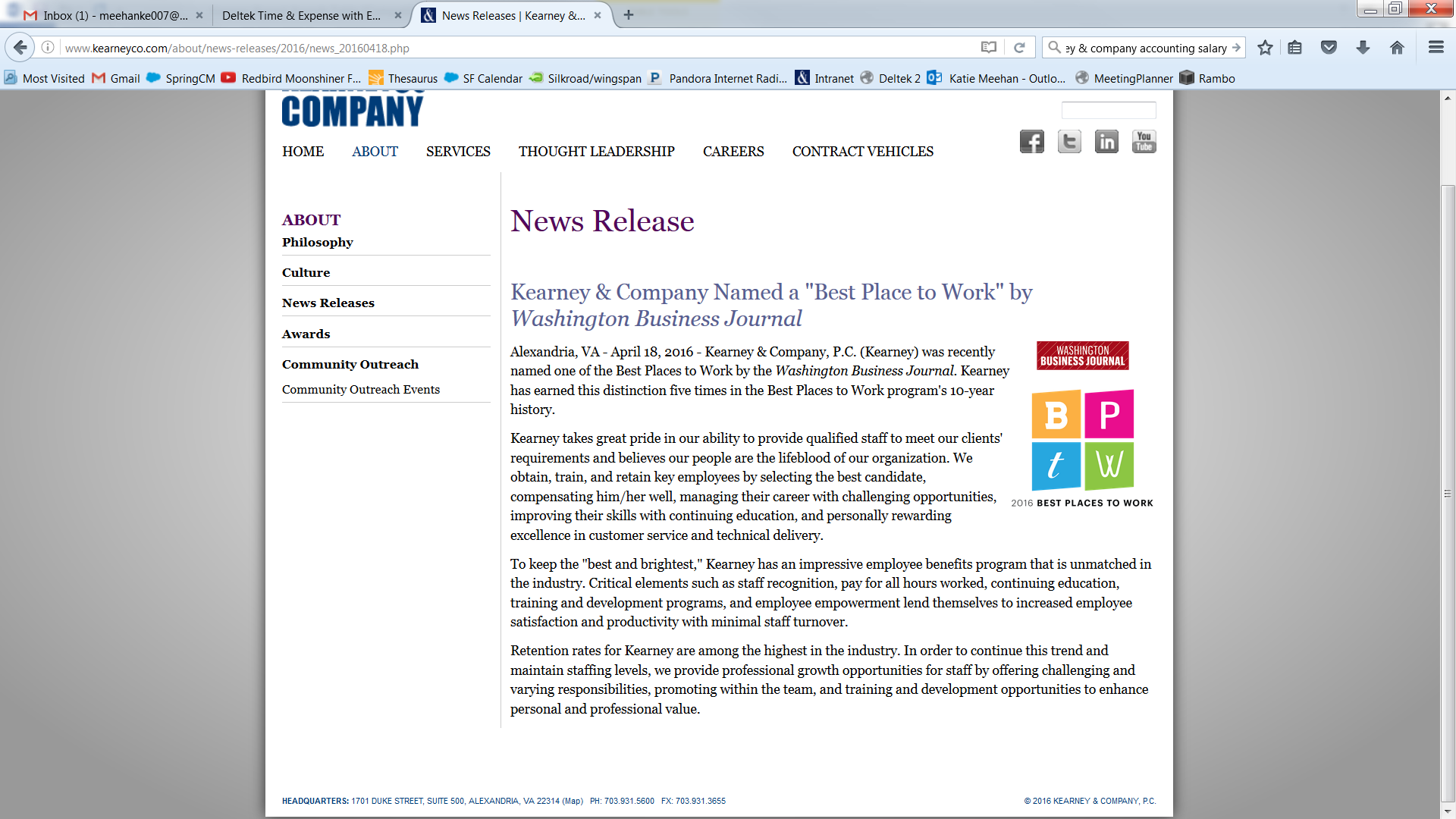 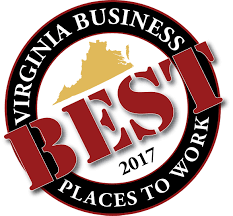 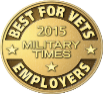 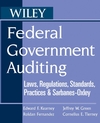 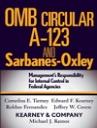 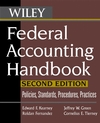 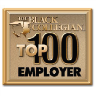 2
What is an Audit?
“An independent, objective, fact-based, nonpartisan assessment of the stewardship, performance, and cost of government policies, programs, and operations.” 
	 - U.S. Government Accountability Office (GAO)
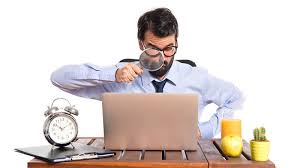 3
Organizational Roles Related to Government Auditing
GAO - Issues auditing standards for all governmental audits. GAO’s Government Auditing Standards, or “Yellow Book” provides standards for conducting financial and performance audits
AICPA - The American Institute of Certified Public Accountants prescribes the generally accepted auditing standards (GAAS) that form the underlying founda­tion of the Government Auditing Standards . The AICPA’s Statements on Auditing Standards (SAS)
OMB - prescribes detailed policies and procedures to be applied in audits of federal executive branch departments, agencies, and their activities in Bulletins and Circulars. OMB also  issue audit requirements for state, local and not-for-profit entities receiving federal financial assistance
Office of the Inspector General - Develop agency-based audit and investigation policies, standards, and approaches maintaining close relationships with GAO and the Congress. The IG Act of 1978 provides IGs with the authority to conduct all agency audit activities
4
CFO Act 1990
Chief Financial Officers (CFO) Act – Signed into law in 1990, intended to improve the Federal Government’s financial management
Gives the Office of Management and Budget (OMB) greater authority over Federal financial management
Outlines standards for financial performance and disclosure requirements
Created the CFO position for 23 Federal departments and agencies
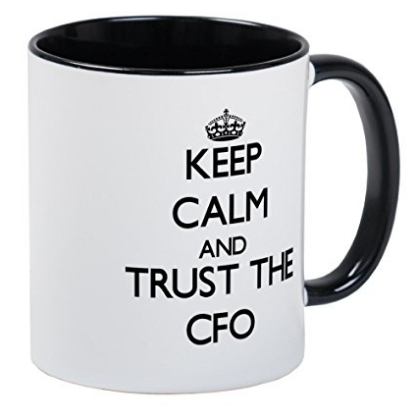 5
FASAB
The Federal Accounting Standards Advisory Board (FASAB) is a standards-setting authority, which was created to guide and recommend the appropriate accounting standards for the Federal Government
Established in 1990 in response to the passing of the CFO Act
Obtained generally accepted accounting principles (GAAP) designation in 1999 by the American Institute of Certified Public Accountants (AICPA)
FASAB is the “Federal version” of Financial Accounting Standards Board (FASB) or Governmental Accounting Standards Board (GASB)
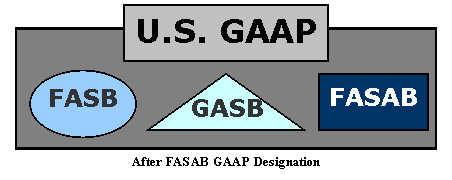 6
OMB Circular A-136
OMB Circular A-136 – Guidance and regulations provided by OMB for agency- and Government-wide financial reporting
Establishes a central point of reference for all Federal financial reporting guidance for Executive Branch departments, agencies, and entities required to submit audited financial statements, interim financial statements, and Performance and Accountability Reports (PAR) or Agency Financial Report (AFR) under the CFO Act
7
Federal Financial Statements
Similar to commercial requirements, the preparation of the annual financial statements for Federal entities is the responsibility of agency management
The basic financial statements, as stated in OMB Circular A-136, comprise:
Balance Sheet
Statement of Net Costs (SNC)
Statement of Changes in Net Position (SCNP)
Statement of Budgetary Resources (SBR)
Statement of Custodial Activity (SCA), when applicable
Statement of Social Insurance (SOSI), when applicable
Statement of Changes in Social Insurance Amounts (SCSIA), when applicable
Related note disclosures
8
Agency Financial Report (AFR)
The AFRs submitted by Federal entities summarize the activities of the agency for a specific fiscal year (FY)
The AFR includes:
All major Federal financial statements and statement footnotes
An analysis and summary of the past FY from the agency’s leadership
All other information deemed necessary for the agency’s stakeholders
The AFR is similar to the annual report released by most commercial entities.  Its goal is to provide information, including financial data, to stakeholders in an easily useable format
9
Agency Financial Report (AFR) Contents
10
Auditor’s Objectives
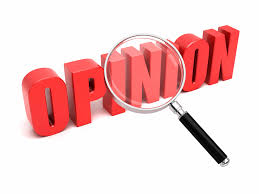 Express an opinion as to whether the entity’s financial statements and related footnotes, taken as a whole, are fairly presented in all material respects and in accordance with U.S. Generally Accepted Accounting Principles (GAAP) 
Report on the entity’s internal control over financial reporting
Report on entity’s compliance with applicable laws and regulations and other matters
11
Planning Phase
Planning Phase
Establish an understanding with the client
Understand the entity’s Operations
Initial financial analysis
Perform preliminary analytics
Establish materiality
Identify significant accounts, applications/systems, laws and regulations
Identify risk factors (internal/external)
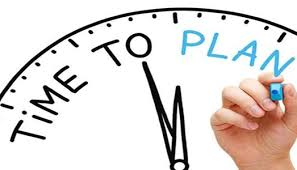 12
Internal Control Phase
Internal Control Phase
Identify control objectives
Understand information systems
Identify and understand relevant control activities
Walkthroughs 
Questionnaires
Interviews 
Determine the nature, extent, and 
     timing of Control Tests
Risk assessments
Test of Design
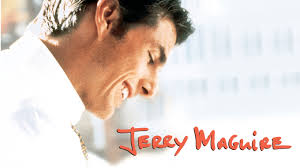 13
Testing Phase
Testing Phase
Design and perform tests and evaluate results
Internal Control Testing – Determine the operating effectiveness of the control activity
Substantive Testing (Balance Testing) – Tests for misstatements in accounting records
Test of Details
Analytics
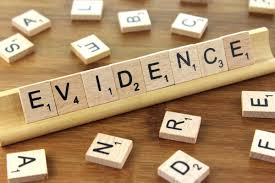 14
Reporting Phase
Reporting Phase
Evaluate misstatements
Notification of Finding and Recommendation (NFR)
Reassess materiality and risk
Independent Auditor’s Report and opinion types
Unmodified
Modified:
Qualified
Adverse
Disclaimer
Management Representation Letter and Legal Representation Letter
Management Letter
15
Keys to a Successful Audit
Communication and Flexibility
Key Financial Processes and Controls are Identified and Documented
Give Attention to the Control Environment
Fulfill Audit Requests Timely and Accurately
Early Identification and Response
Lessons Learned
16
Questions?
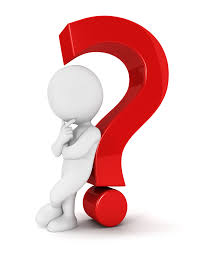 bryan.nelms@kearneyco.com
http://www.kearneyco.com/
17